A Strengths-based Approach to Career Development
Jesse Rutschman,
TRiO Student support services
Northeastern Illinois university
ICE BREAKER
Choose a Chiji card image that represents your unique strength(s).
Find a partner.
Discuss with your partner why you chose this card.
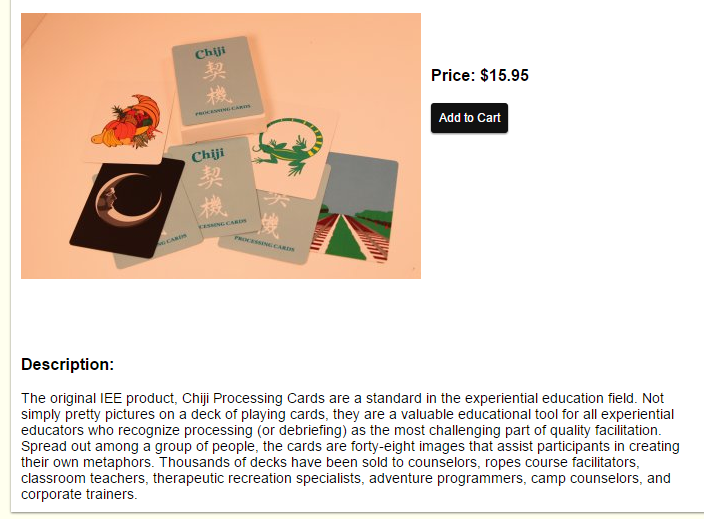 Objectives
Overview of the TRIO (@NEIU) strengths-based approach to career development.

Explore your own strengths and values.

Use these tools & resources to help empower your own students in their careers (or other areas).
Factors influencing career Development in fgcs
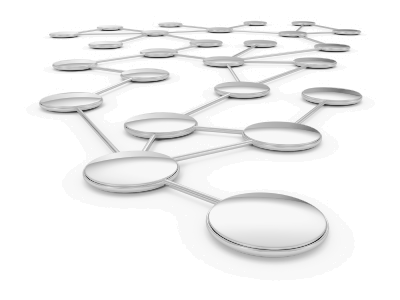 Social Capital Factors
Social/career network
Access to information
Access to opportunities
Career sponsors/mentors
Student peers
Human Capital Factors
Abilities/talents
Other skills
Knowledge/education
Motivation & interests
Values & beliefs
One’s nature
Peer influences
Family influences
Essential questions
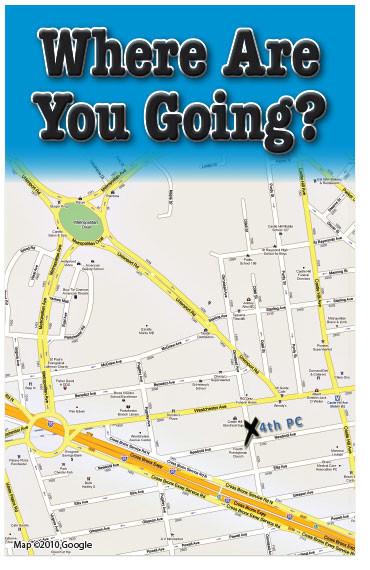 How are we ensuring that our grad-uates find opportunities after college?
How are we ensuring to guide them to paths fitting their strengths/interests?
Approximately 33% of B.A. students change majors (National Center for Education Statistics, 2014)
Very few students end up in jobs remotely related to their majors (27% according to U.S. Bureau of Census back in 2010)
What are we doing with assessments we have students completing? 
(e.g. StrengthsQuest, MTBI, other…)
What are your essential questions?
Self-understanding model
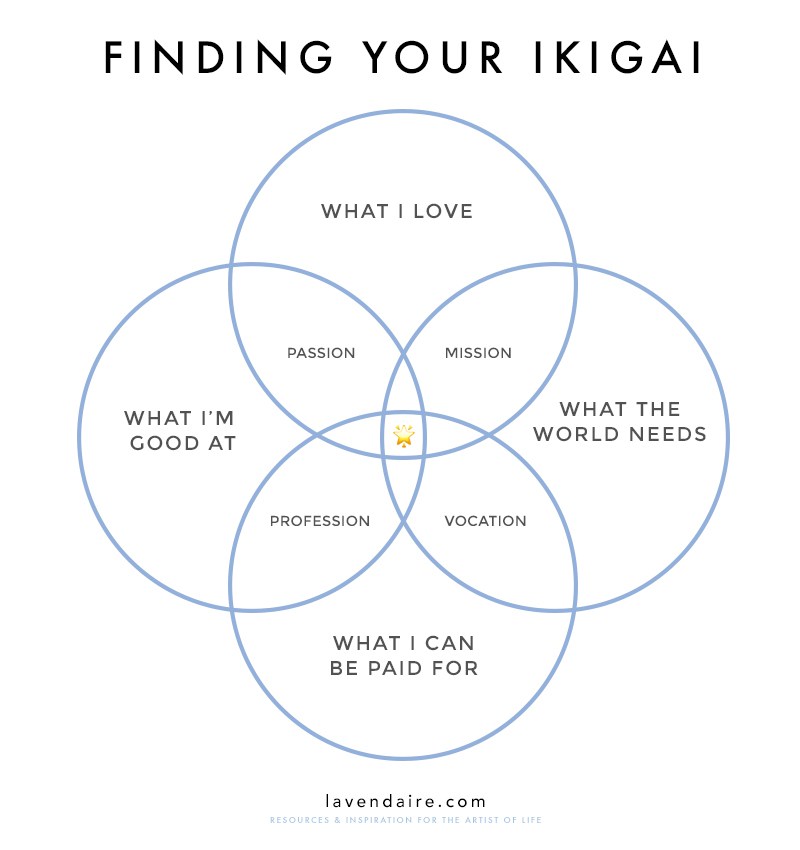 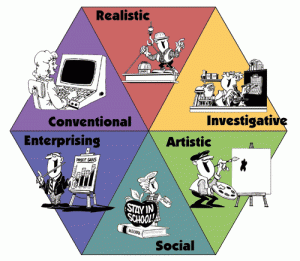 Meaningful Work Statement
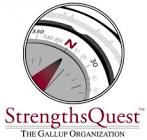 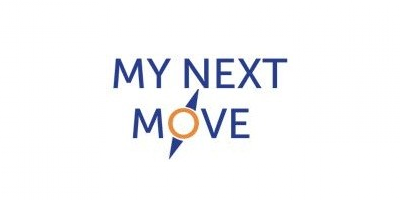 Career development Guide
Online tool guides  students through self-paced/self-directed learning      OR… 
TRIO coaches and advisors use this to facilitate advising process
Process is trackable and dynamic
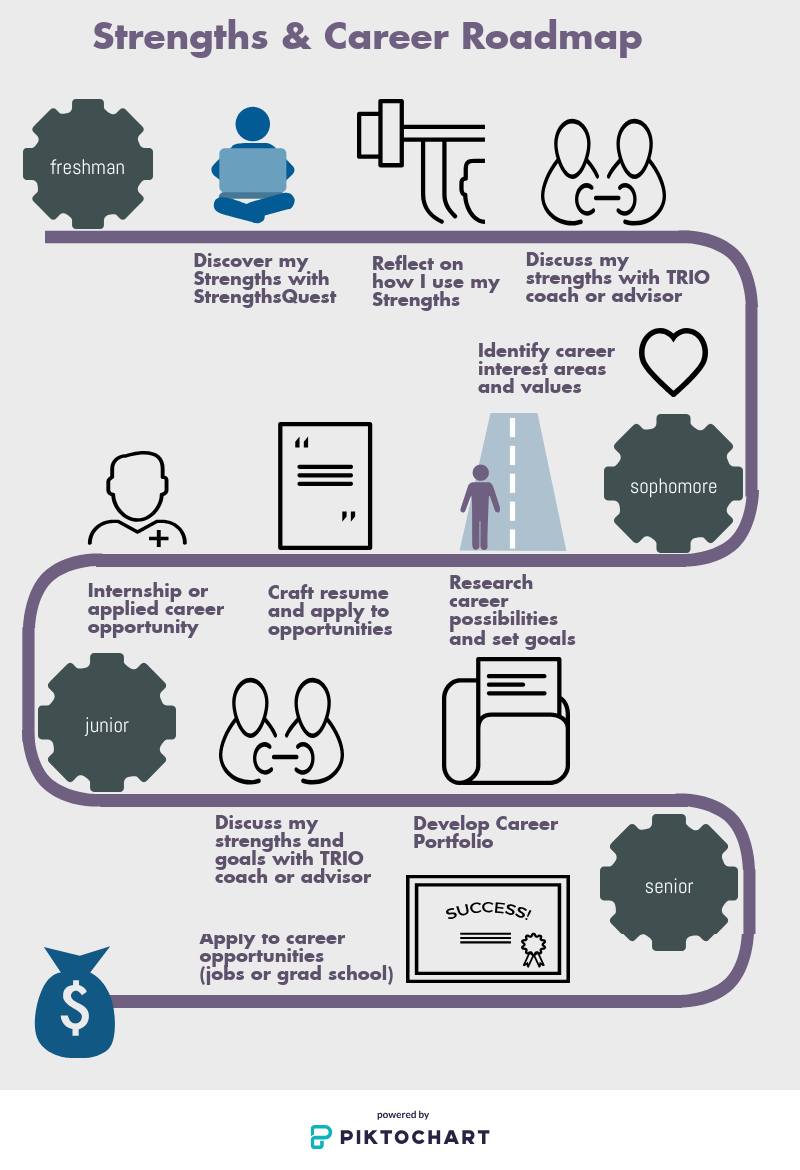 Two Approaches
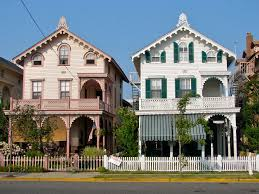 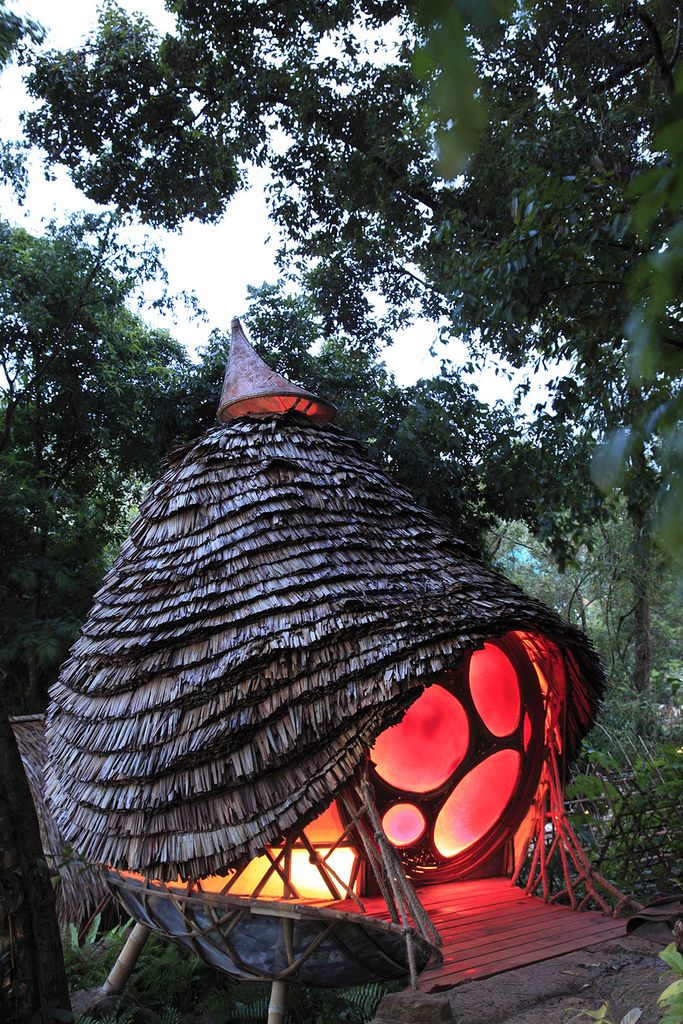 Advising model
TRIO uses combined approach of: 
Structured self-assessment and self-reflection/narrative-based exercises
One-on-one coaching, including Motivational Interviewing techniques, to facilitate authentic growth
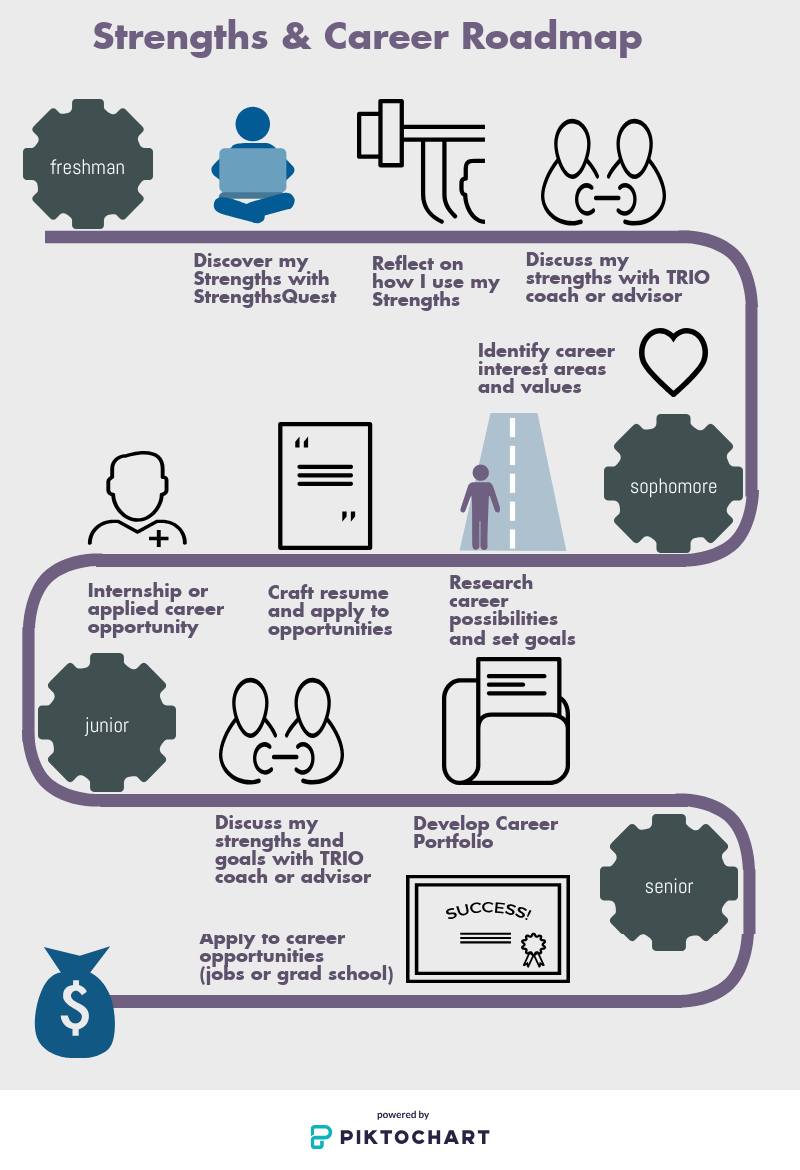 Phase I - Discovery			What I’m good at
Complete Strengths Quest and submit top 5 themes in a Google form
Get an email with links to customized pages for each theme with videos, academic tips, career tips, etc. to learn more.
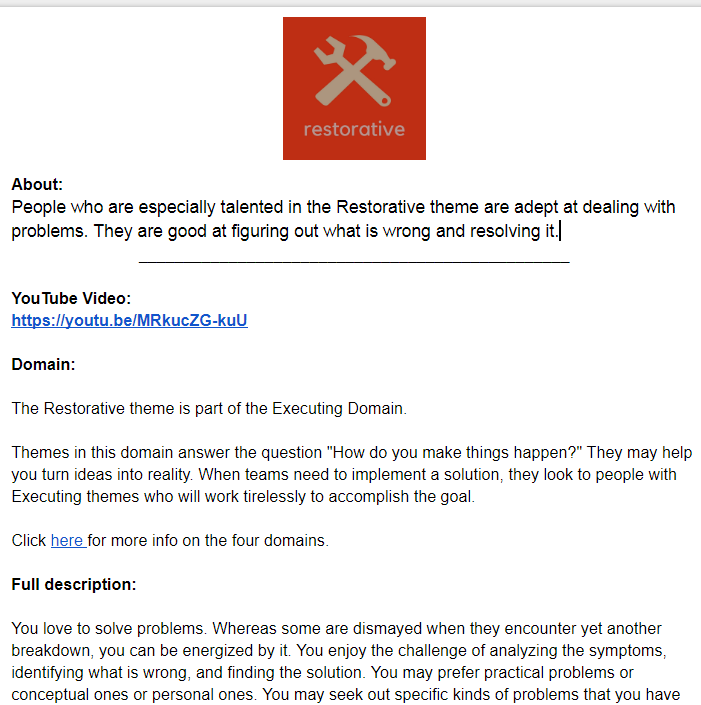 Phase I - Discovery			What I’m good at
Then, meet with a coach to discuss how you have used your strengths and how they empower you in your career
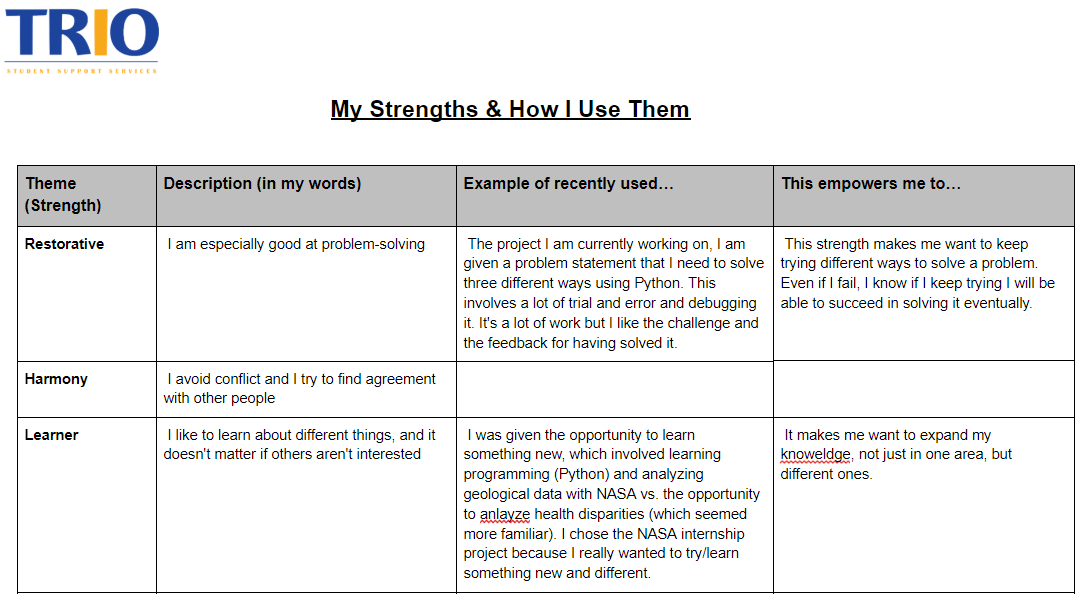 Interactive – Community treasure hunt
From the list, choose 2 or 3 of your strengths, talents, or gifts that you have.
Discuss:
How does this strength or talent empower you or make you especially good at something? 
How does that strength positively impact your life or the lives of others around you?
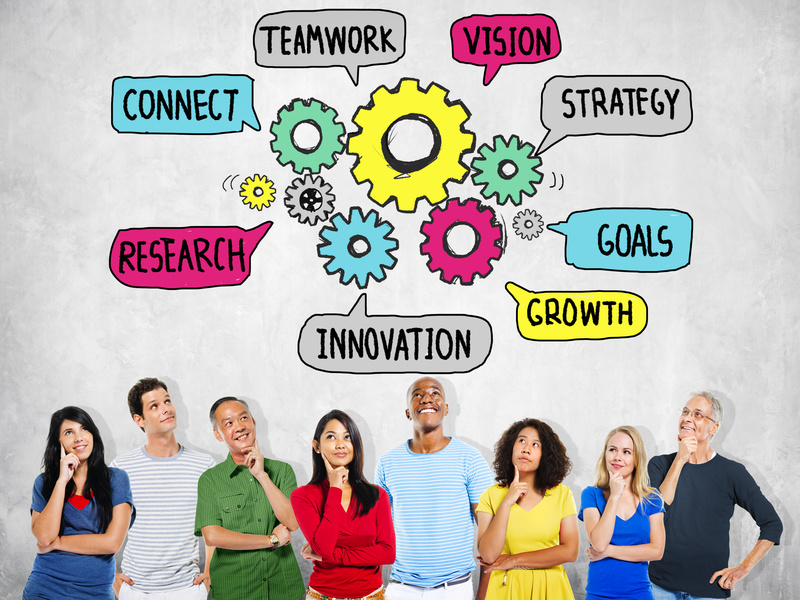 Phase I - Discovery				What I love
Identify top career interest areas (RIASEC)
Get an email with recommended classes, majors, minors, and clubs and activities 
Discuss career possibilities with a TRIO advisor or coach
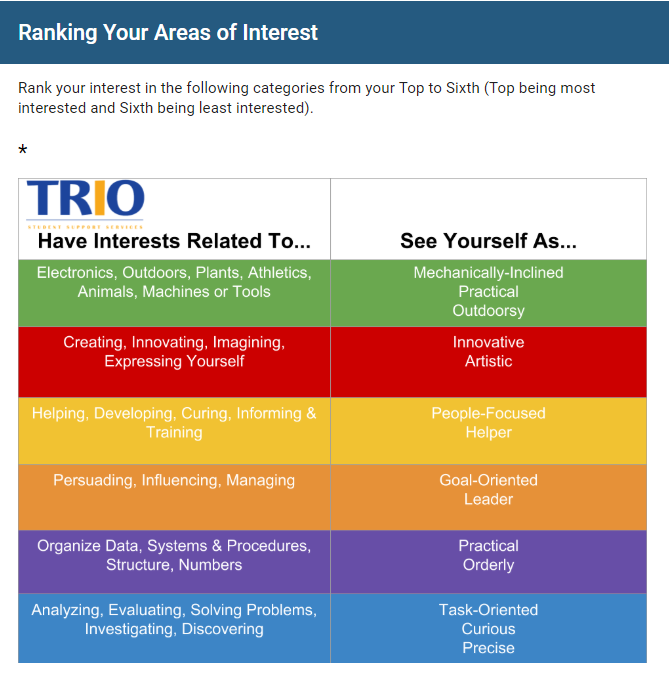 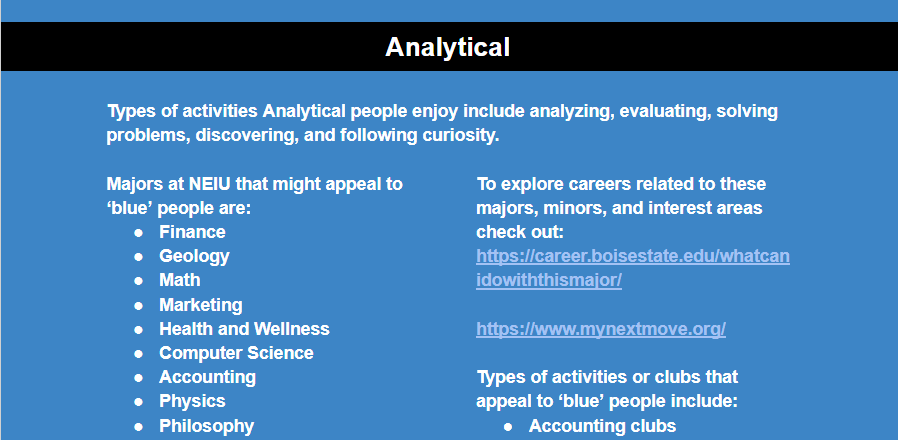 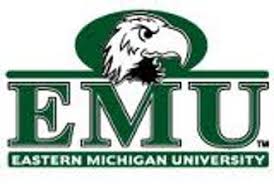 THANKS             !
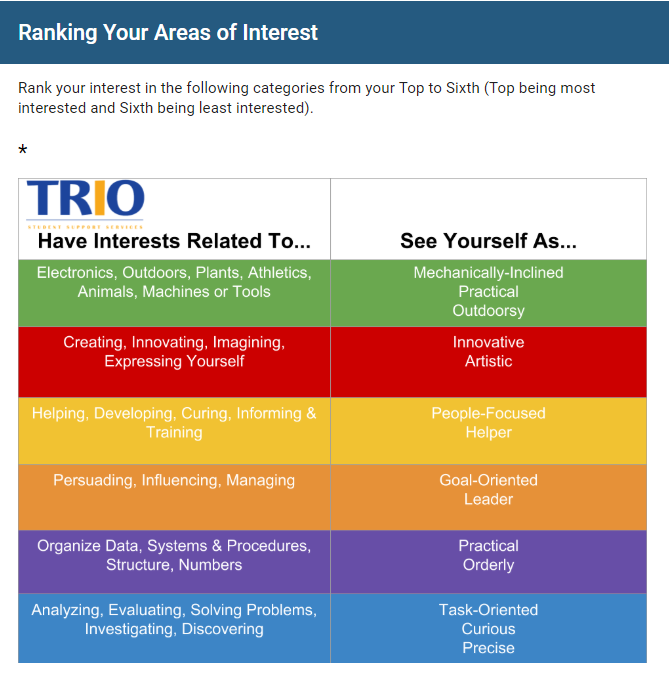 What are your top two areas?
Phase ii – exploring possibilities
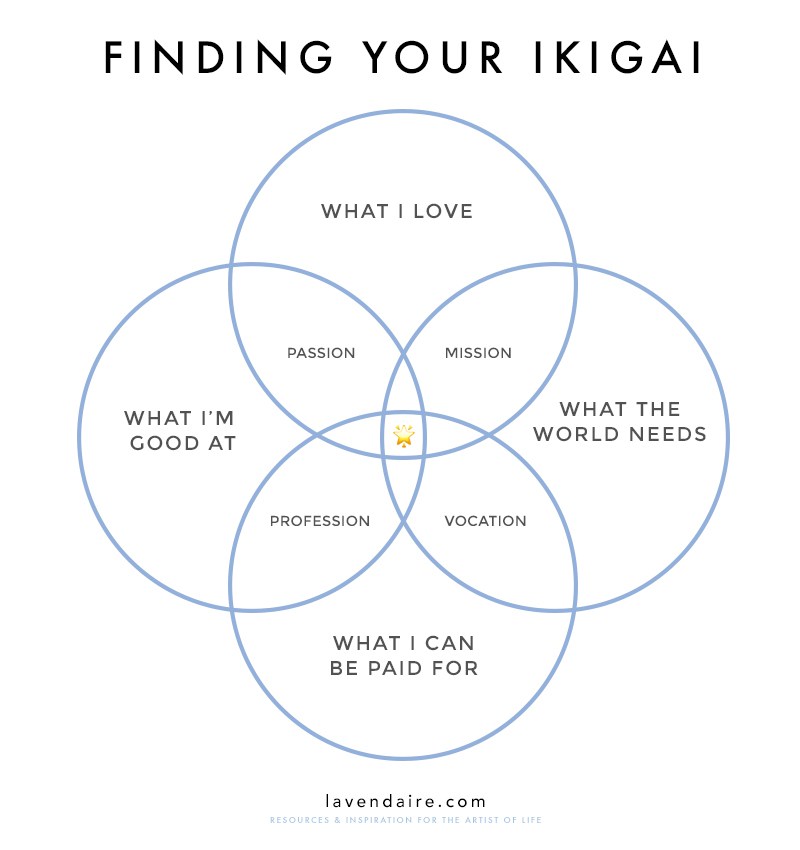 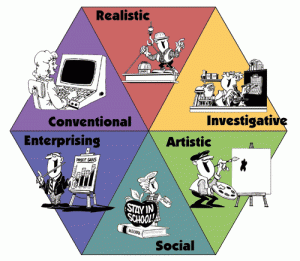 Create a Meaningful Work Statement
Meaningful Work Statement
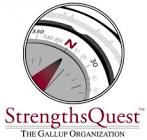 Phase ii – exploring possibilities
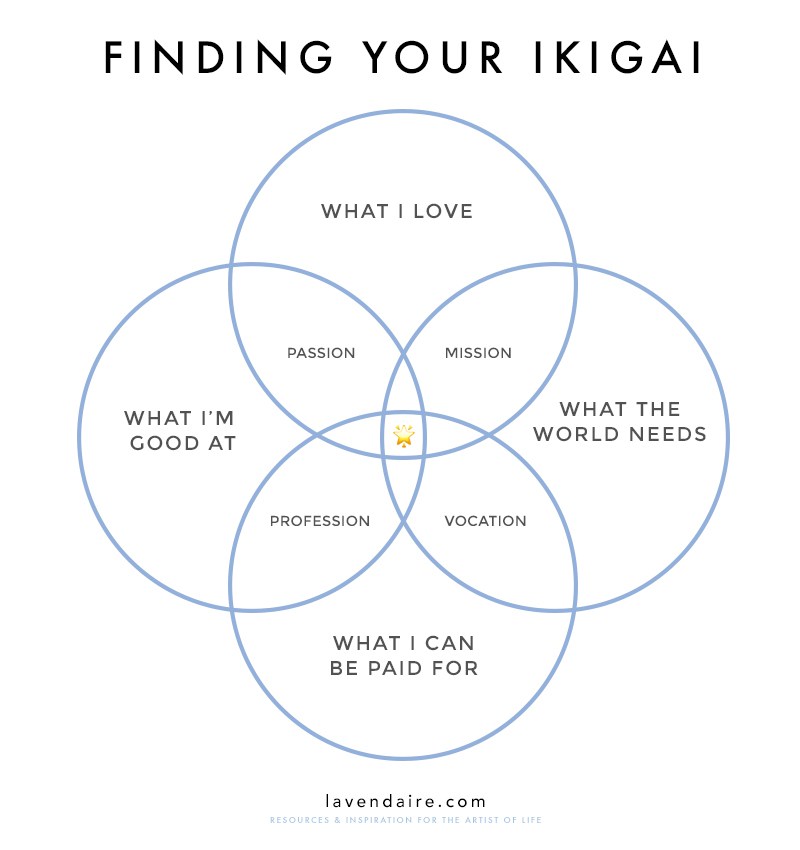 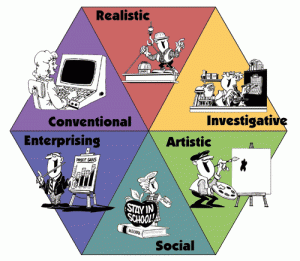 Create a Meaningful Work Statement
Meaningful Work Statement
Examples:
“I will use my gifts for analyzing data and learning to listen for opportunities to make change that help people be more secure, aware, and profitable.”

“In my pursuit to help others discover meaningful paths, I offer others my creative assistance in academic/personal problem-solving, an understanding of each individual’s uniqueness, and authenticity in my purpose to empower.” 

“I will use my talents and gifts of adapting, encouraging others, and ‘future-thinking’ to assist individuals in finding their purpose in life.”
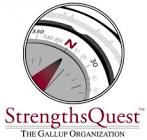 Derived from Finding Your Why To A Meaningful Life Presentation/Training, William H. Johnson Jr., Student Success Navigator, Life Design Catalyst Coach/Instructor, The “Dream” Dean, University of North Carolina, Greensboro
Phase ii - exploring possibilities
Now, you create your own!... Brainstorm your talents, gifts, target audience, desired actions, and desired impact.
•I will use my talents or gifts in (talents and gifts) to (action) (audience) so that (benefit or impact).
•I will (action) (audience) with my talents of (talents and gifts), so that (benefit or impact)
•Or create your own template
Examples:
I will use my gifts for analyzing data and learning to listen for opportunities to make change that help people be more secure, aware, and profitable.

In my pursuit to help others discover meaningful paths, I offer others my creative assistance in academic/personal problem-solving, an understanding of each individual’s uniqueness, and authenticity in my purpose to empower. 

I will use my talents and gifts of adapting, encouraging people and future thinking to assist individuals in finding their purpose in life.
Phase ii, III, IV - Continued…:
Explore & research career possibilities and job market
Set goals to develop the desired knowledge & skills
Develop or Strengthen resumé
Apply! Find opportunities and gain experience
Craft a Professional Identity or personal statement, LinkedIn profile, and other areas of career portfolio
Apply!
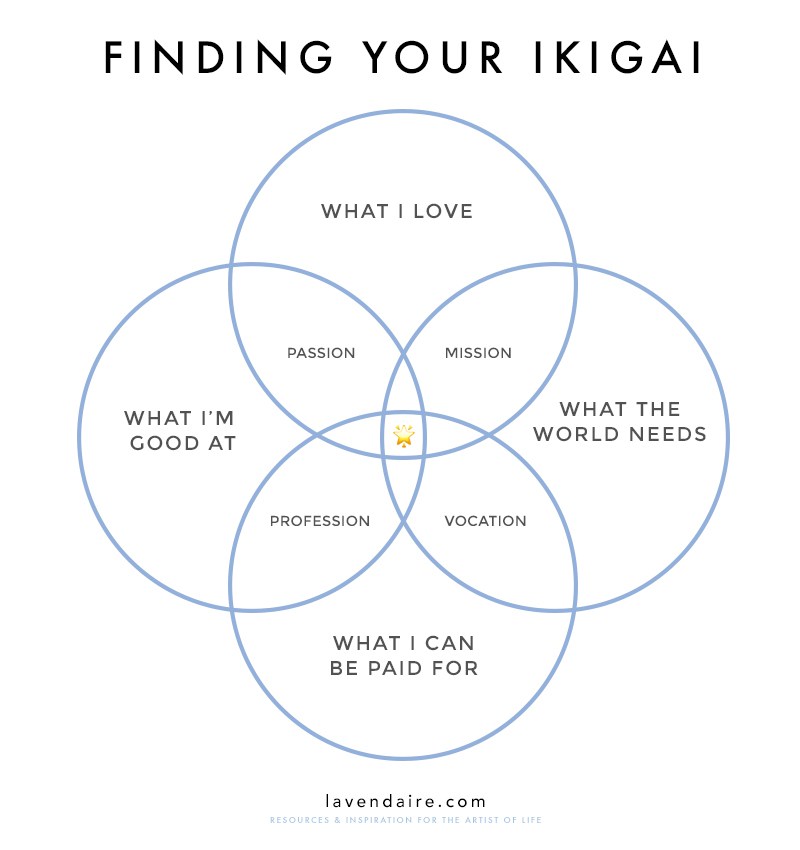 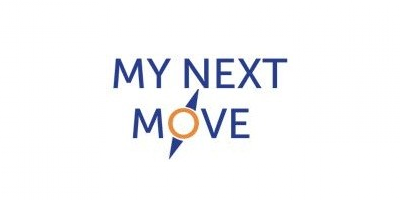 Strengths & Career model toolkit:
Desired self-assessment tools
Google Docs/Drive - A dedicated webpage for your own advising guides (https://tinyurl.com/triostrengthsfolio)
Google Forms – For your own trackable            assessments
AutoCrat, FormMule (+a tech savvy                         team member) to utilize these add-ons
Advisors/coaches trained in integrating the process around other support services
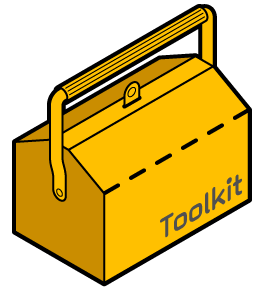 Discussion
How can you help students on your own campus learn: what they are good at, what they love, what they value, and what they can do with this?
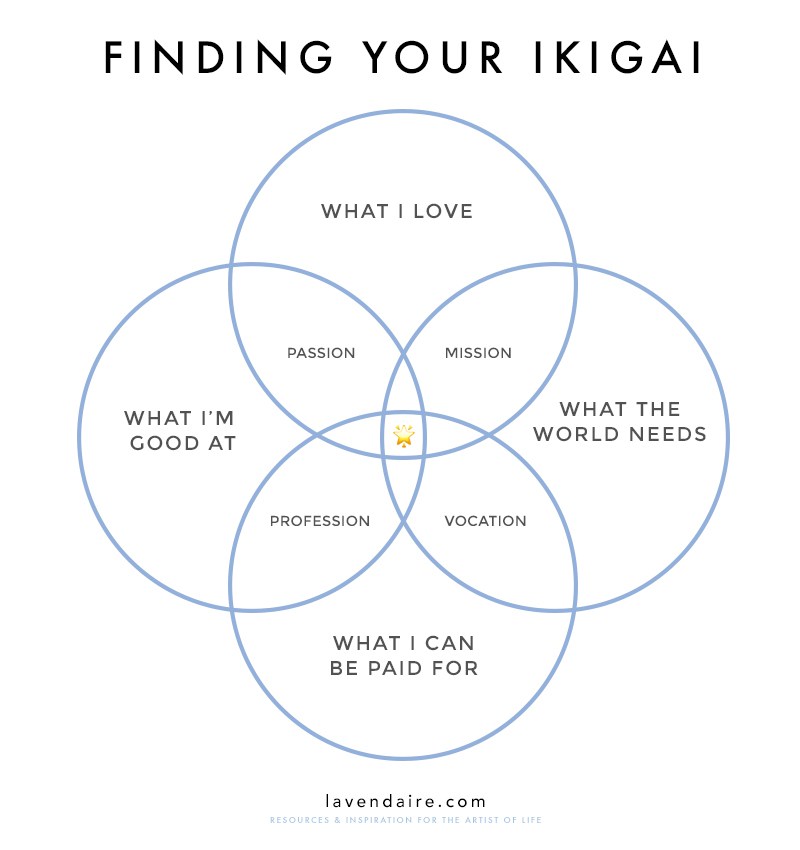 Next steps:
Explore TRIO Strengths & Career Guide: https://tinyurl.com/triostrengthsfolio 
Like it and provide feedback

Questions? Concerns? More Information? …Contact me 

Jesse Rutschman, Enrollment Coordinator 
TRIO Student Support Services, Northeastern Illinois University
 
Phone: (773) 442-4974               Email: jrrutsch@neiu.edu